Tell Us About You… What do you hope to get out of tonight?
Circling back to 2/28
Circling back to 2/28:Healthy Habit Options
How many calories does YOUR body need per day to…
Now Entering The…
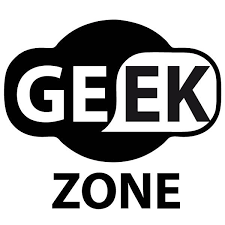 “What gets measured gets managed” 
- Peter Drucker
Basal Metabolic Rate
Defined As: the number of calories the human body burns per day simply to sustain vital functions such as breathing and keeping warm. (what you would burn if on bed rest)
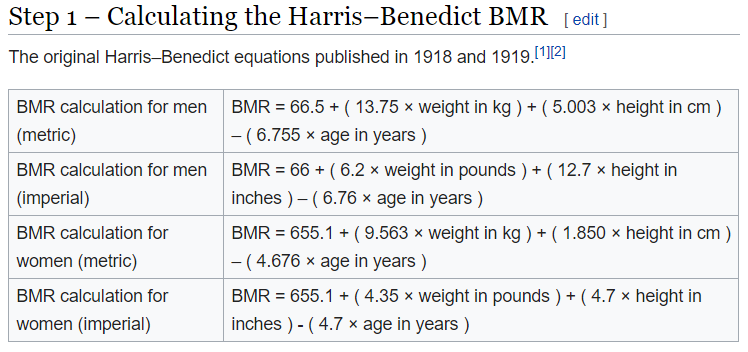 BMRFactors that are taken into consideration:
Total Daily Energy Expenditure (Break Even)
Defined As: the total number of calories you burn each day. (BMR + Activity = TDEE)
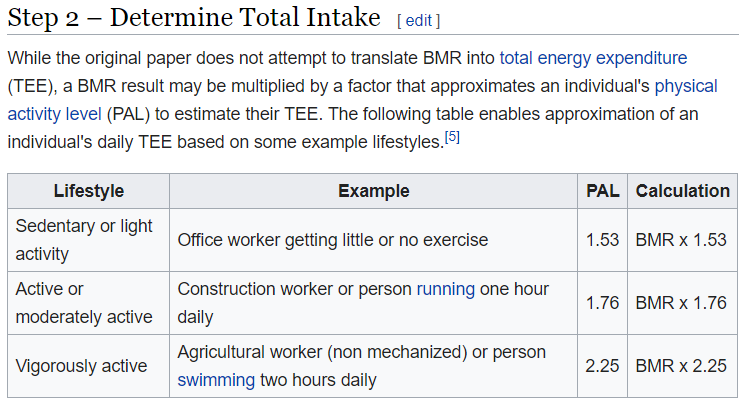 Defining Your Activity Level
Let’s calculate your TDEE
Here’s what we need to know:
AGE
Weight
Height (Feet & Inches)
Gender
Activity Level (Reference previous slide)
Once we have this number, what do we do with it?
Put the Equations to the Test:
To ensure you have accurately determined your TDEE, it’s always a good practice to start eating to this target calorie number while monitoring your weight. In theory, your weight should not change.
If your weight goes up, your TDEE is less than calculated and should be adjusted accordingly.
May need metabolic rehabilitation
If your weight goes down, your TDEE is higher than calculated and should be adjusted accordingly.
Once we have this number, what do we do with it? - Continued
To Maintain Your Weight:
Your average daily calorie intake should mirror your TDEE
Once we have this number, what do we do with it? - Continued
To Gain Weight :
In simple terms you should eat MORE than your TDEE
Range (100-500 excess calories daily beyond TDEE)
In the absence of a strength training program you can expect the majority of your weight gain to consist of adipose tissue or bodyfat.
In conjunction with a strength training program a natural man can expect to gain .25 - .5 pounds of muscle per week or 1-2 pounds per month. 
In conjunction with a strength training program a natural woman can expect to gain .12 - .25 pounds of muscle per week or .5 – 1 pond per month.
Once we have this number, what do we do with it? - Continued
To Lose Weight :
In simple terms you should eat LESS than your TDEE
By eating 500 fewer calories per day than your TDEE you can expect to lose 1lb per week.
By eating 1000 fewer calories per day than your TDEE you can expect to lose 2 lbs per week. 
By eating 1,250 fewer calories per day than your TDEE you can expect to lose 2.5 lbs per week.
It is not recommended that one should lose more than 2.5 lbs per week. 
To minimize the loss of  lean tissue, do this in conjunction with strength training and sufficient protein present in the diet.
Coming up next time…Thursday 3/29 @ 6PM
Topic: How to leverage technology to effectively and conveniently hit these new found goals.
Questions???